Bài 26: các loại quang phổ
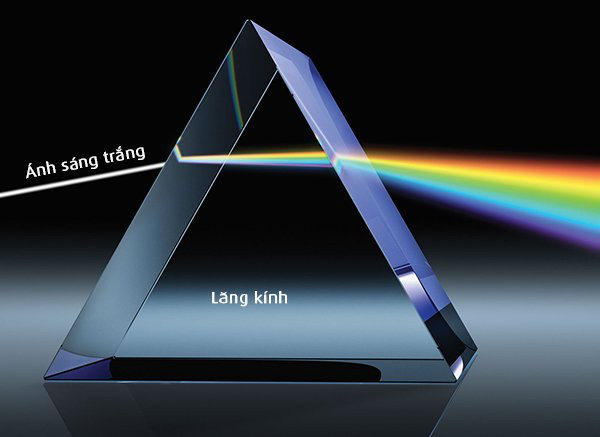 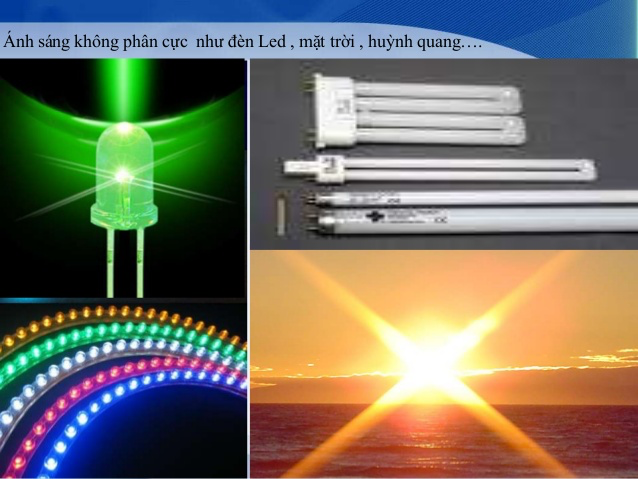 Quang phổLà dải ánh sáng có màu từ đỏ đến tím
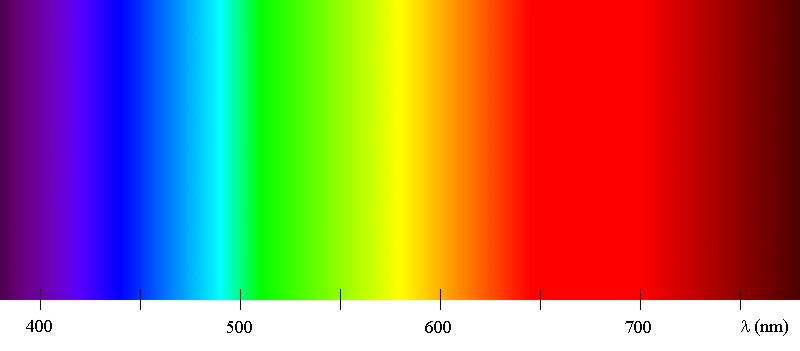 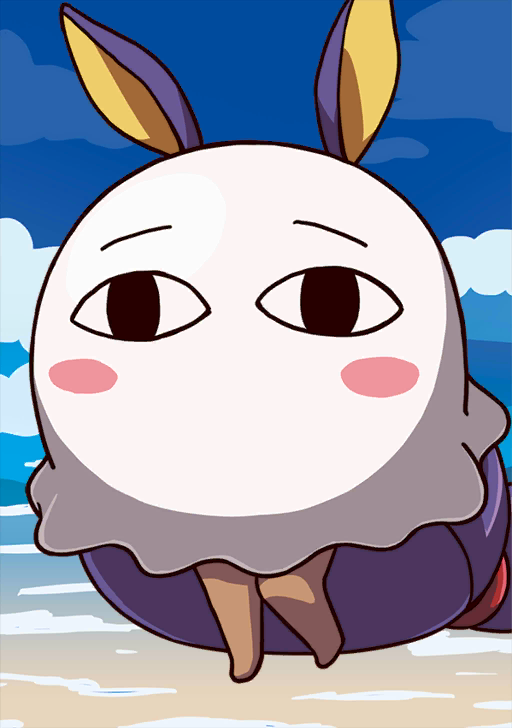 Second, máy quang phổ là gì???
Là dụng cụ phân tích 1 chùm ánh sáng phức tạp thành những thành phần đơn sắc
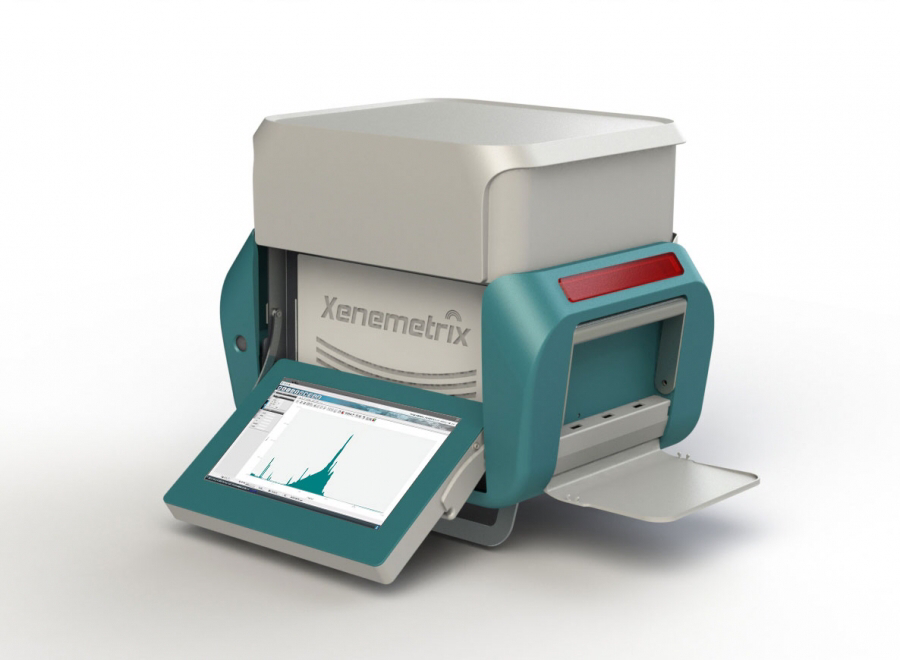 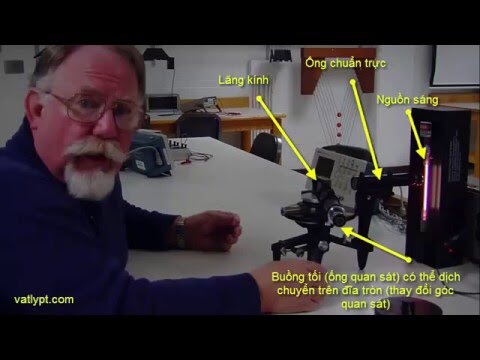 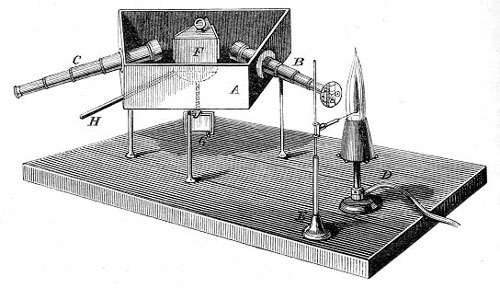 Máy quang phổ cổ điển
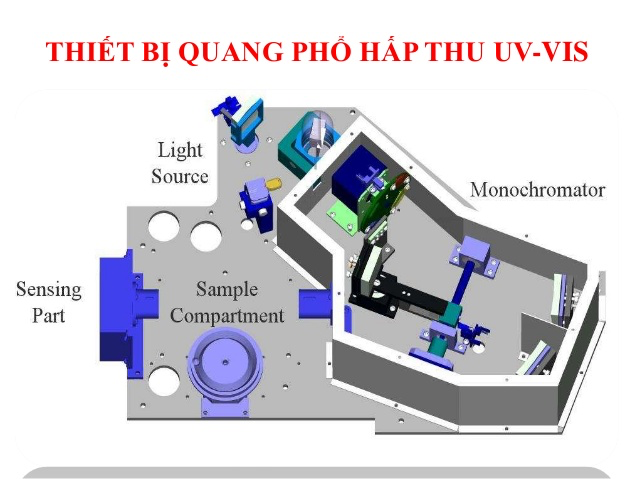 Máy quang phổ hiện đại
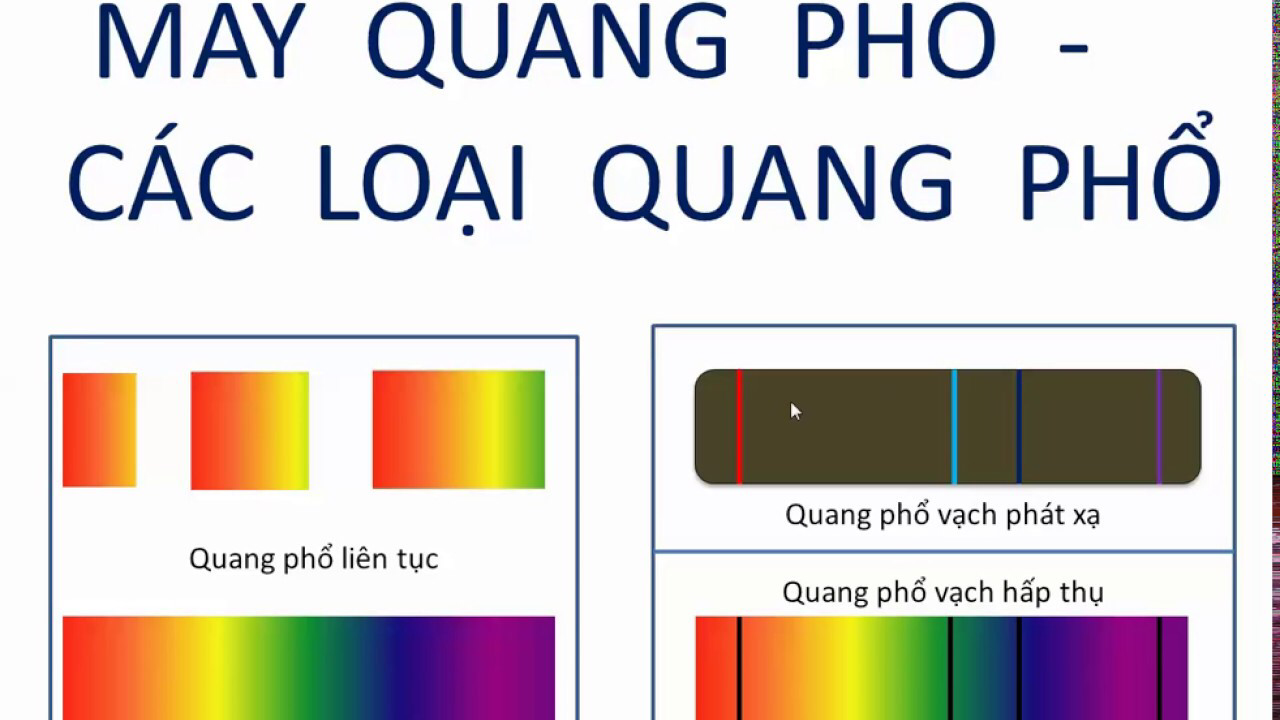 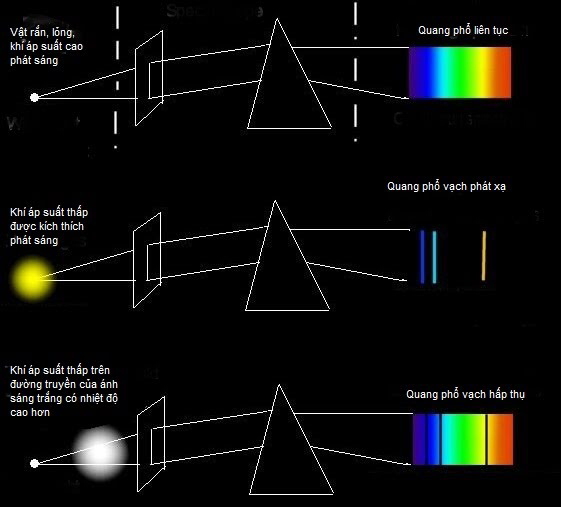 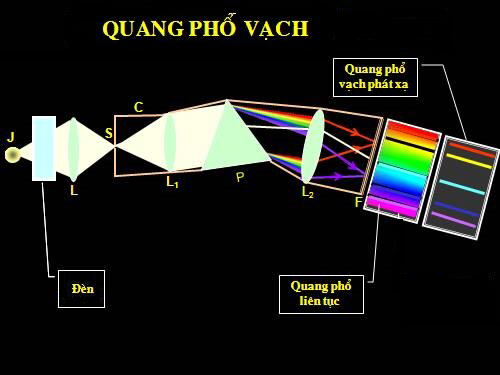 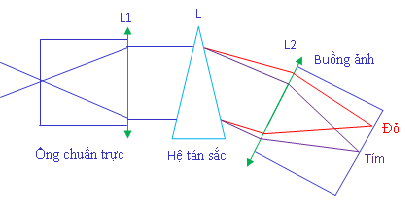 HỆ
TÁN
SẮC
ÁNH
SÁNG
ĐƠN
SẮC
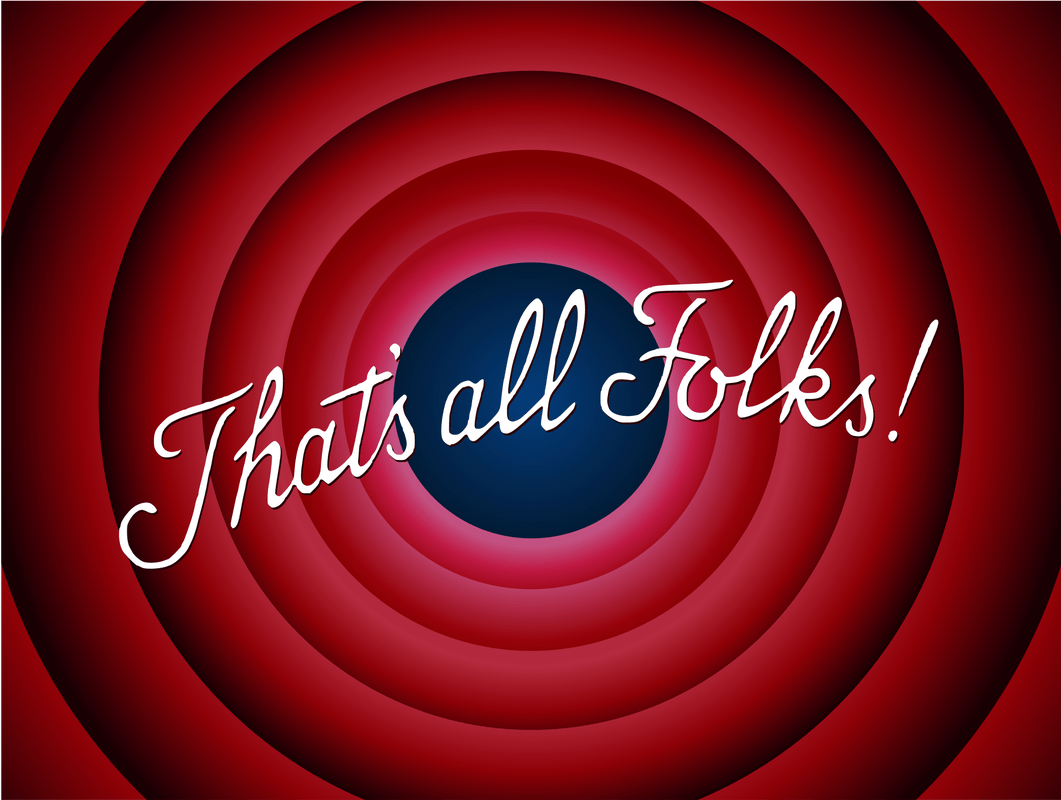